Fecha 12/04/2021
LOS COLORES PRIMARIOS
Objetivo: CONOCER LOS COLORES PRIMARIOS
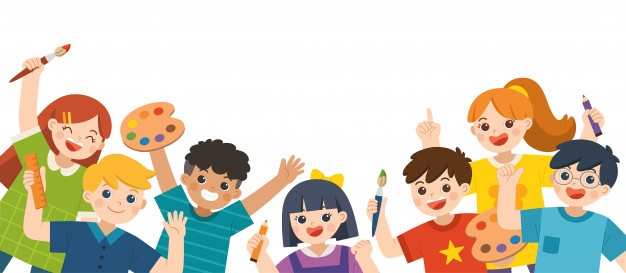 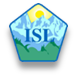 Departamento Educación Artística
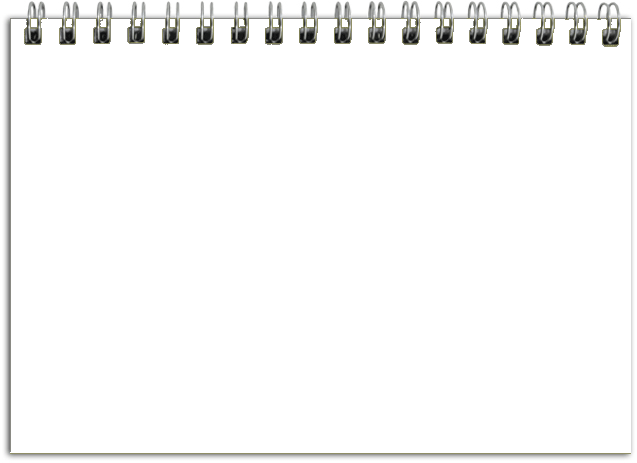 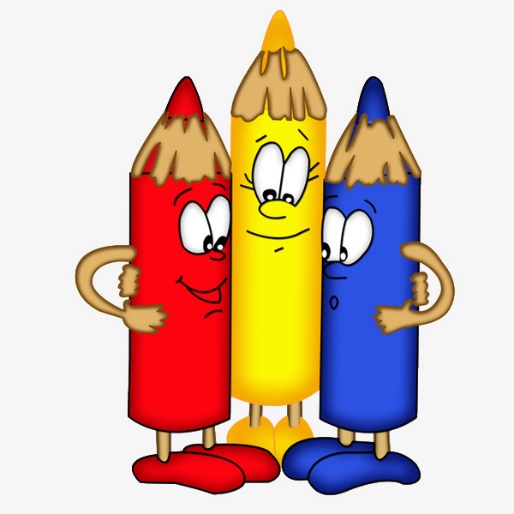 Los colores primarios
Son los colores que existen sin la
combinación de otros. Estos son el rojo, el
azul y el amarillo.
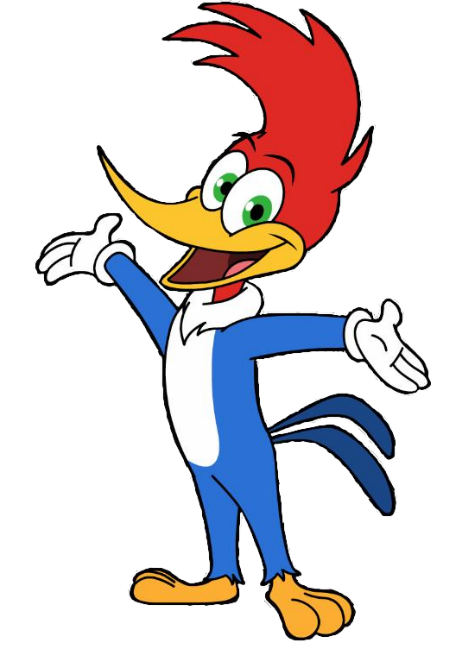 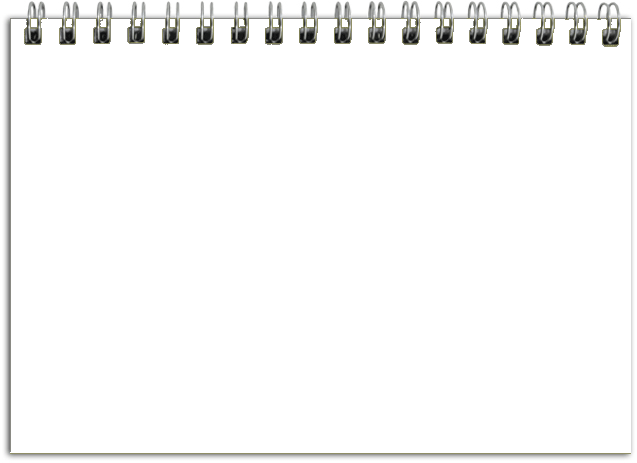 Materiales:
Block de dibujo
Plasticina azul, roja y amarilla